МОУ Клементьевская ООШ
Угличский МР
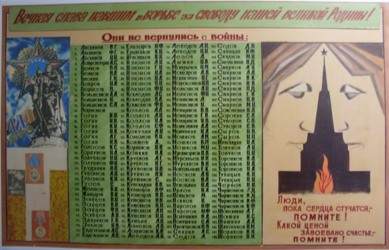 Школьный краеведческий музей
Руководитель музея: Москвина Л.А.
2015год
.
Из опыта работы школьного краеведческого музея сельской малокомплектной школы
«Благородство  школьного  музея,
Как  всегда , ни  фонда  и  ни  смет.
 Пишут  дети,  ищут  чей – то  след,»
Работаем совместно
В работе     руководствуемся
«Память - это тот посох, на который человек 
      	опирается в своем жизненном пути, 
			она делает  его зрячим…»  
В.П.Астафьев
Экспозиции музея
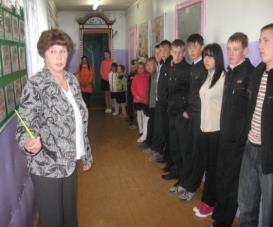 • Уголок крестьянского быта (отдельное помещение)
• Великая Отечественная война в истории нашего края.
• Из истории народного образования в нашем крае. 
• Из истории Клементьевской волости.
•Загляни в бабушкин сундучок
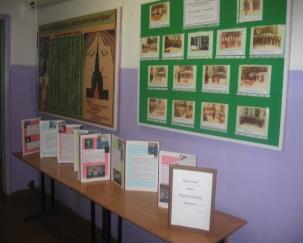 Великая Отечественная война в истории нашего края
Великая Отечественная война в истории нашего края
Из истории памятников
Памятник в с. Клементьево воинам-землякам
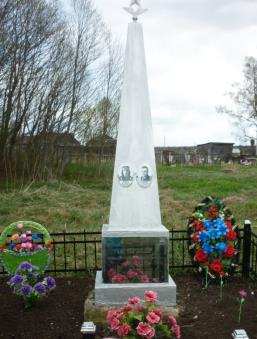 Обелиск в с. Ефремово
Памятник около д. Михали
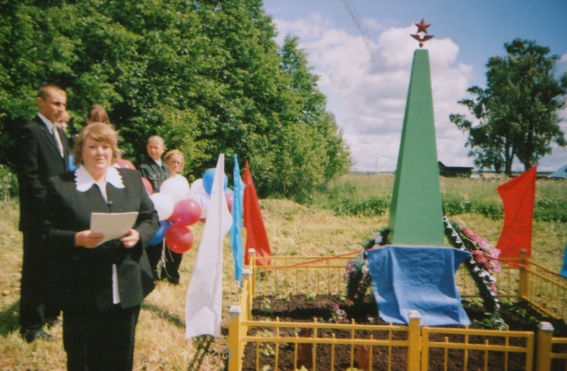 Открытие митингаСметанина С. Ю. зачитывает воспоминания милиционера Сдирикова Н. В. Село Ефремово25 июня 2008 года
7 мая 2010 года открытие памятника лётчикам-героям в д. Михали
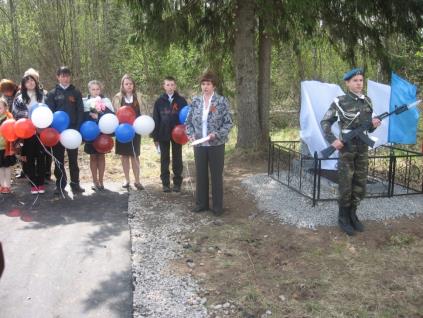 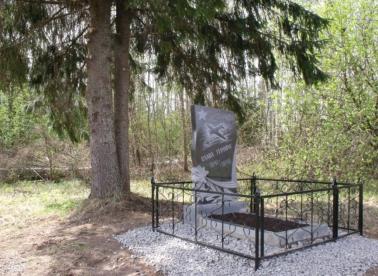 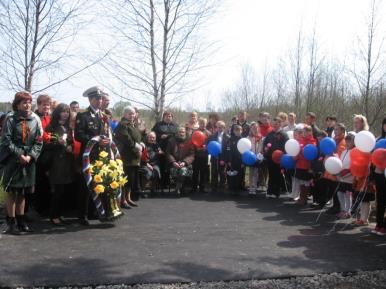 6 августа  2014 года открытие памятной доски лётчикам-героям в д. Михали
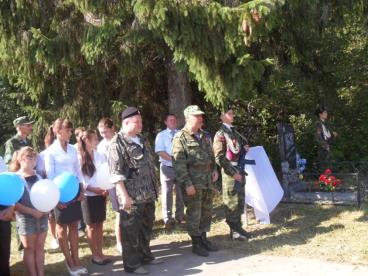 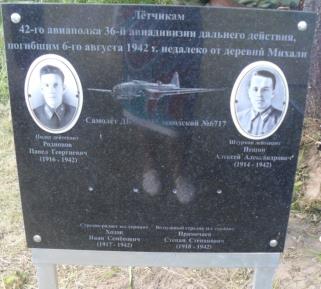 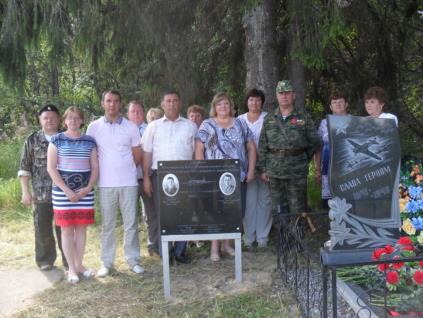 Экспозиция в школьном музее
Памятники – предмет заботы и внимания
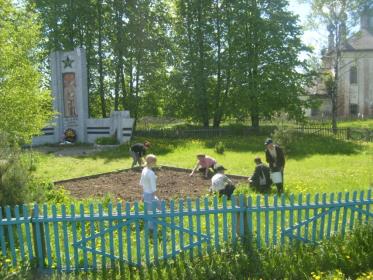 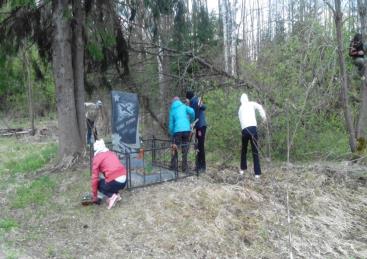 IV лыжный пробег по местам боевой и трудовой славы угличан «Во славу Углича» (12 февраля 2011 года)
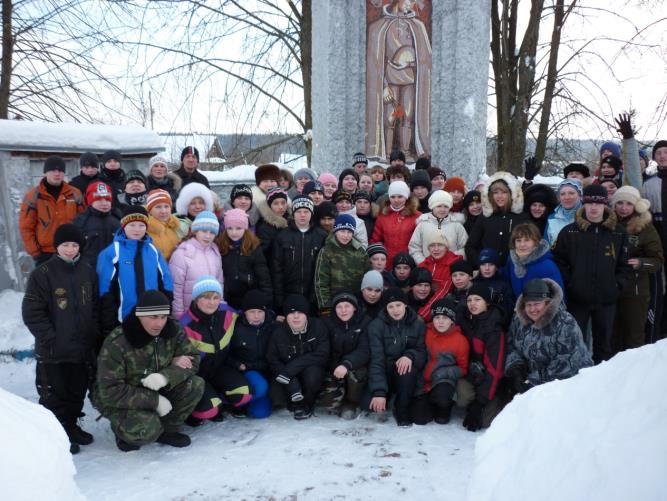 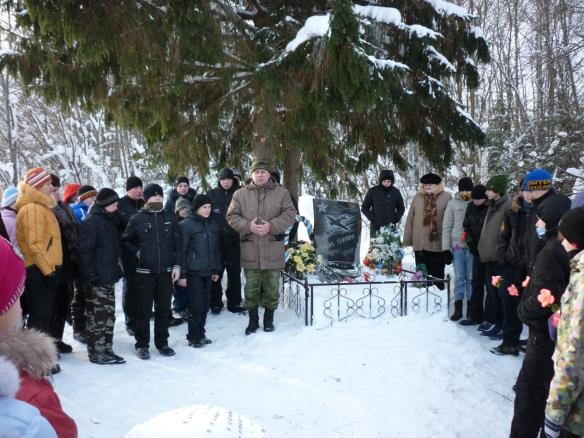 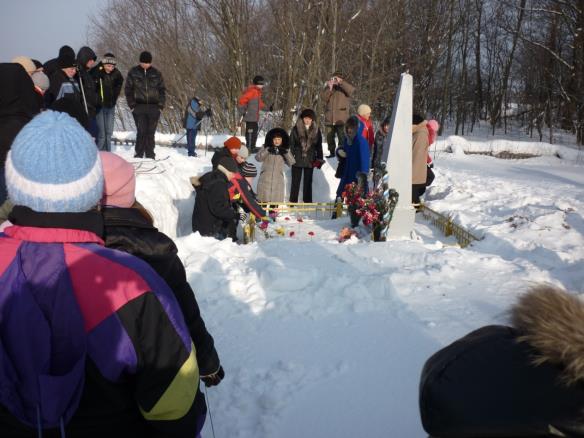 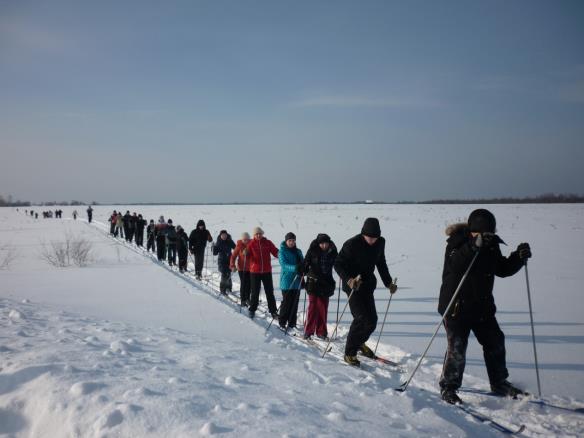 Памятники – предмет заботы и внимания
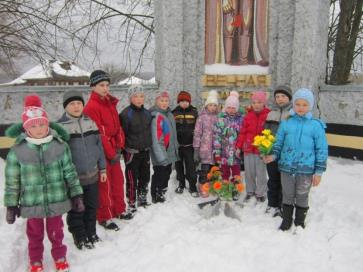 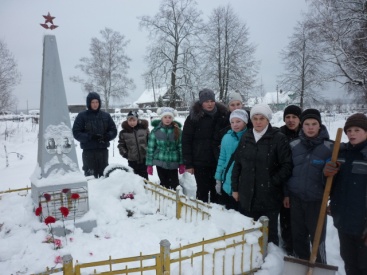 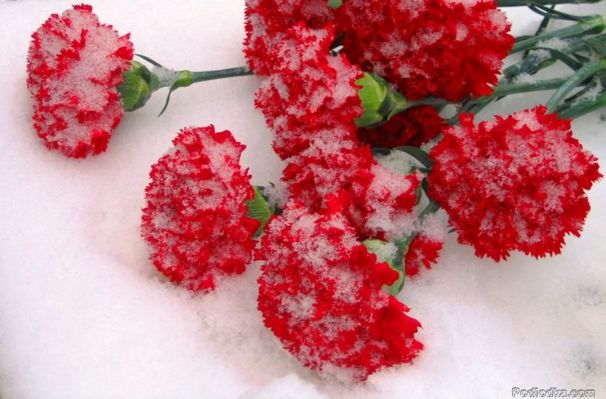 Спасибо за внимание!